山东师范大学汇报答辩通用模板
GENERAL REPORTING TEMPLATE FOR SHANDONG NORMAL UNIVERSITY
汇报人：晶晶
2019.04
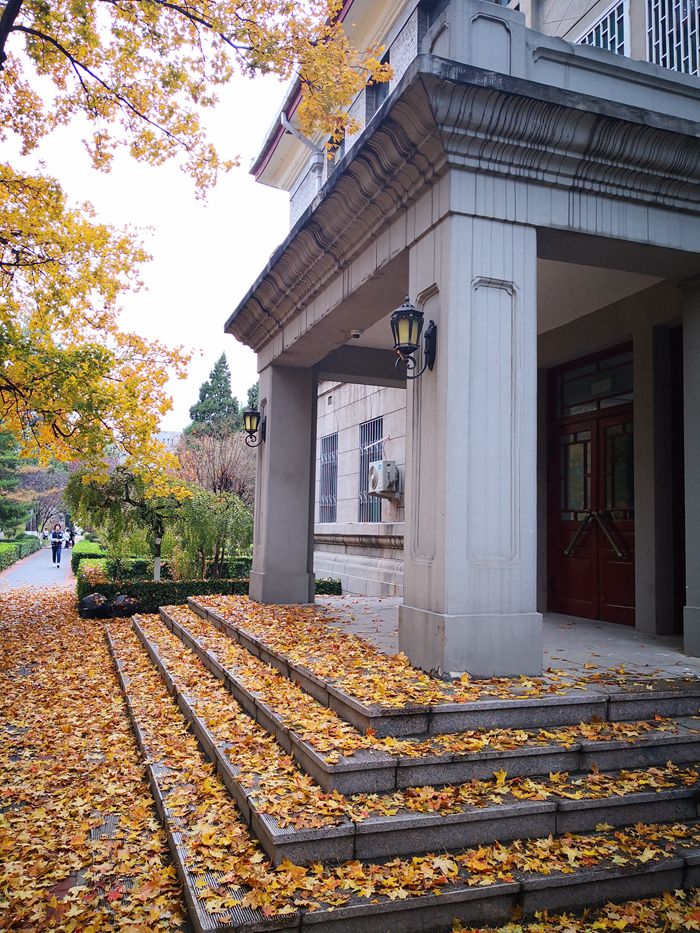 01
02
03
04
05
06
请输入您的标题
请输入您的标题
请输入您的标题
请输入您的标题
请输入您的标题
请输入您的标题
Please enter your title
Please enter your title
Please enter your title
Please enter your title
Please enter your title
Please enter your title
目 录
CONTENTS
01
02
03
04
请输入您的标题
请输入您的标题
请输入您的标题
请输入您的标题
Please enter your title
Please enter your title
Please enter your title
Please enter your title
目 录
CONTENTS
01
文字内容排版
Text Content Typesetting
01
文字内容排版
Text Content Typesetting
THANKS FOR ALL
汇报人：晶晶
2019.04
01
文字内容排版
Text Content Typesetting
一段文字排版
请输入你的小标题
山东师范大学坐落在历史文化名城济南。建校68年来，学校植根齐鲁文化沃土，汲取泉城人文灵韵，秉承“尊贤尚功、奋发有为”的校园精神和“弘德明志、博学笃行”的校训，自觉传承创新齐鲁文化，努力彰显教师教育特色，目前已发展成为一所学科专业齐全、学位体系完备、师资人才充沛、社会声誉优良的综合性高等师范院校。
山东师范大学坐落在历史文化名城济南。建校68年来，学校植根齐鲁文化沃土，汲取泉城人文灵韵，秉承“尊贤尚功、奋发有为”的校园精神和“弘德明志、博学笃行”的校训，自觉传承创新齐鲁文化，努力彰显教师教育特色，目前已发展成为一所学科专业齐全、学位体系完备、师资人才充沛、社会声誉优良的综合性高等师范院校。
两段文字排版
请输入你的小标题
请输入你的小标题
山东师范大学坐落在历史文化名城济南。建校68年来，学校植根齐鲁文化沃土，汲取泉城人文灵韵，秉承“尊贤尚功、奋发有为”的校园精神和“弘德明志、博学笃行”的校训，自觉传承创新齐鲁文化，努力彰显教师教育特色，目前已发展成为一所学科专业齐全、学位体系完备、师资人才充沛、社会声誉优良的综合性高等师范院校。
山东师范大学坐落在历史文化名城济南。建校68年来，学校植根齐鲁文化沃土，汲取泉城人文灵韵，秉承“尊贤尚功、奋发有为”的校园精神和“弘德明志、博学笃行”的校训，自觉传承创新齐鲁文化，努力彰显教师教育特色，目前已发展成为一所学科专业齐全、学位体系完备、师资人才充沛、社会声誉优良的综合性高等师范院校。
三段文字排版
请输入你的小标题
请输入你的小标题
请输入你的小标题
山东师范大学坐落在历史文化名城济南。建校68年来，学校植根齐鲁文化沃土，汲取泉城人文灵韵，秉承“尊贤尚功、奋发有为”的校园精神和“弘德明志、博学笃行”的校训，自觉传承创新齐鲁文化。
山东师范大学坐落在历史文化名城济南。建校68年来，学校植根齐鲁文化沃土，汲取泉城人文灵韵，秉承“尊贤尚功、奋发有为”的校园精神和“弘德明志、博学笃行”的校训，自觉传承创新齐鲁文化。
山东师范大学坐落在历史文化名城济南。建校68年来，学校植根齐鲁文化沃土，汲取泉城人文灵韵，秉承“尊贤尚功、奋发有为”的校园精神和“弘德明志、博学笃行”的校训，自觉传承创新齐鲁文化。
四段文字排版
小标题
小标题
小标题
小标题
建校68年以来，学校植根齐鲁文化沃土，汲取泉城人文灵韵，秉承“尊贤尚功、奋发有为”的校园精神和“弘德明志、博学笃行”的校训，自觉传承创新齐鲁文化。
建校68年以来，学校植根齐鲁文化沃土，汲取泉城人文灵韵，秉承“尊贤尚功、奋发有为”的校园精神和“弘德明志、博学笃行”的校训，自觉传承创新齐鲁文化。
建校68年以来，学校植根齐鲁文化沃土，汲取泉城人文灵韵，秉承“尊贤尚功、奋发有为”的校园精神和“弘德明志、博学笃行”的校训，自觉传承创新齐鲁文化。
建校68年以来，学校植根齐鲁文化沃土，汲取泉城人文灵韵，秉承“尊贤尚功、奋发有为”的校园精神和“弘德明志、博学笃行”的校训，自觉传承创新齐鲁文化。
四段文字排版
小标题
小标题
小标题
小标题
学校植根齐鲁文化沃土，汲取泉城人文灵韵，秉承“尊贤尚功、奋发有为”的校园精神和“弘德明志、博学笃行”的校训，自觉传承创新齐鲁文化。
学校植根齐鲁文化沃土，汲取泉城人文灵韵，秉承“尊贤尚功、奋发有为”的校园精神和“弘德明志、博学笃行”的校训，自觉传承创新齐鲁文化。
学校植根齐鲁文化沃土，汲取泉城人文灵韵，秉承“尊贤尚功、奋发有为”的校园精神和“弘德明志、博学笃行”的校训，自觉传承创新齐鲁文化。
学校植根齐鲁文化沃土，汲取泉城人文灵韵，秉承“尊贤尚功、奋发有为”的校园精神和“弘德明志、博学笃行”的校训，自觉传承创新齐鲁文化。
02
图文内容排版
Picture And Text Typesetting
一张图片排版
校园风光
一张图文排版
小标题
学校植根齐鲁文化沃土，汲取泉城人文灵韵，秉承“尊贤尚功、奋发有为”的校园精神和“弘德明志、博学笃行”的校训，自觉传承创新齐鲁文化。
校园风光
两张图文排版
校园风光
建校68年以来，学校植根齐鲁文化沃土，汲取泉城人文灵韵，秉承“尊贤尚功、奋发有为”的校园精神和“弘德明志、博学笃行”的校训，自觉传承创新齐鲁文化。
校园风光
建校68年以来，学校植根齐鲁文化沃土，汲取泉城人文灵韵，秉承“尊贤尚功、奋发有为”的校园精神和“弘德明志、博学笃行”的校训，自觉传承创新齐鲁文化。
三张图文排版
校园风光
校园风光
校园风光
请输入相关文字内容
请输入相关文字内容
请输入相关文字内容
请输入相关文字内容
请输入相关文字内容
请输入相关文字内容
请输入相关文字内容
请输入相关文字内容
请输入相关文字内容
请输入相关文字内容
请输入相关文字内容
请输入相关文字内容
请输入相关文字内容
请输入相关文字内容
请输入相关文字内容
请输入相关文字内容
请输入相关文字内容
请输入相关文字内容
四张图文排版
校园风光
校园风光
校园风光
校园风光
汲取泉城人文灵韵，秉承“尊贤尚功、奋发有为”的校园精神和“弘德明志、博学笃行”的校训，自觉传承创新齐鲁文化。
汲取泉城人文灵韵，秉承“尊贤尚功、奋发有为”的校园精神和“弘德明志、博学笃行”的校训，自觉传承创新齐鲁文化。
汲取泉城人文灵韵，秉承“尊贤尚功、奋发有为”的校园精神和“弘德明志、博学笃行”的校训，自觉传承创新齐鲁文化。
汲取泉城人文灵韵，秉承“尊贤尚功、奋发有为”的校园精神和“弘德明志、博学笃行”的校训，自觉传承创新齐鲁文化。
个人介绍
人物介绍基本情况
人物介绍基本情况
人物介绍基本情况
人物介绍基本情况
现有专任教师1990人，具有博士学位的1010人，正高级职称361人、副高级职称712人，博士生导师195人。6人6次当选全国党代会代表，5人12次当选全国人大代表，5人10次当选全国政协委员，学校领导连续五届当选山东省委委员。
团队介绍
团队介绍
建校以来，培养近40万名合格人才，其中包括一大批爱岗敬业的优秀人民教师和教育管理者，以及许多严谨求实的科学家、德艺双馨的艺术家、远见卓识的政治家和搏击商海的企业家
输入相关人物简要介绍输入相关人物简要介绍
输入相关人物简要介绍输入相关人物简要介绍
输入相关人物简要介绍输入相关人物简要介绍
输入相关人物简要介绍输入相关人物简要介绍
输入相关人物简要介绍输入相关人物简要介绍
输入相关人物简要介绍输入相关人物简要介绍
03
数据图表排版
Data And Chart Typesetting
这是一个数据表格
输入关于表格的名称
请输入您的标题
现有24个学院（部），84个本科专业，9个博士后科研流动站，14个博士学位授权一级学科、33个硕士学位授权一级学科、16个专业学位授权类别，覆盖十大学科门类，学科、专业学位数量居省属高校前列。有1个国家重点学科、1个国家重点（培育）学科。
这是一个柱形图
请输入您的标题
现有专任教师1990人，具有博士学位的1010人，正高级职称361人、副高级职称712人，博士生导师195人。
请输入您的标题
现有专任教师1990人，具有博士学位的1010人，正高级职称361人、副高级职称712人，博士生导师195人。
这是一个饼图
请输入您的标题
请输入您的标题
请输入您的标题
现有专任教师1990人，具有博士学位的1010人，正高级职称361人、副高级职称712人，博士生导师195人。
现有专任教师1990人，具有博士学位的1010人，正高级职称361人、副高级职称712人，博士生导师195人。
现有专任教师1990人，具有博士学位的1010人，正高级职称361人、副高级职称712人，博士生导师195人。
这是一个条形图
请输入您的标题
现有专任教师1990人，具有博士学位的1010人，正高级职称361人、副高级职称712人，博士生导师195人。
请输入您的标题
现有专任教师1990人，具有博士学位的1010人，正高级职称361人、副高级职称712人，博士生导师195人。
这是一个曲线图
请输入您的标题
现有24个学院（部），84个本科专业，9个博士后科研流动站，14个博士学位授权一级学科、33个硕士学位授权一级学科、16个专业学位授权类别，覆盖十大学科门类，学科、专业学位数量居省属高校前列。有1个国家重点学科、1个国家重点（培育）学科。
这是一个层级关系
请输入您的标题
现有24个学院（部），84个本科专业，9个博士后科研流动站，14个博士学位授权一级学科、33个硕士学位授权一级学科、16个专业学位授权类别，覆盖十大学科门类，学科、专业学位数量居省属高校前列。有1个国家重点学科、1个国家重点（培育）学科。
这是一个跟数据有关的界面
20%
40%
60%
80%
请输入您的标题
请输入您的标题
请输入您的标题
请输入您的标题
请输入相关文字内容
请输入相关文字内容
请输入相关文字内容
请输入相关文字内容
请输入相关文字内容
请输入相关文字内容
请输入相关文字内容
请输入相关文字内容
这是一个通用的时间轴
2014
2016
2018
请输入相关文字内容
请输入相关文字内容
请输入相关文字内容
请输入相关文字内容
请输入相关文字内容
请输入相关文字内容
请输入相关文字内容
请输入相关文字内容
请输入相关文字内容
请输入相关文字内容
请输入相关文字内容
请输入相关文字内容
请输入相关文字内容
请输入相关文字内容
请输入相关文字内容
请输入相关文字内容
请输入相关文字内容
请输入相关文字内容
请输入相关文字内容
请输入相关文字内容
请输入相关文字内容
请输入相关文字内容
请输入相关文字内容
请输入相关文字内容
2015
2017
2019
这是一个优劣对比关系
请输入您的标题
请输入您的标题
现有24个学院（部），84个本科专业，9个博士后科研流动站，14个博士学位授权一级学科、33个硕士学位授权一级学科、16个专业学位授权类别，覆盖十大学科门类，学科、专业学位数量居省属高校前列
现有24个学院（部），84个本科专业，9个博士后科研流动站，14个博士学位授权一级学科、33个硕士学位授权一级学科、16个专业学位授权类别，覆盖十大学科门类，学科、专业学位数量居省属高校前列
这是一个循环关系展示界面
请输入您的标题
请输入您的标题
请输入您的标题
请输入您的标题
博士学位的1010人
正高级职称361人
副高级职称712人
博士学位的1010人
正高级职称361人
副高级职称712人
博士学位的1010人
正高级职称361人
副高级职称712人
博士学位的1010人
正高级职称361人
副高级职称712人
这是一个流程图
请输入您的标题
请输入您的标题
请输入您的标题
请输入您的标题
博士学位的1010人
正高级职称361人
副高级职称712人
博士学位的1010人
正高级职称361人
副高级职称712人
博士学位的1010人
正高级职称361人
副高级职称712人
博士学位的1010人
正高级职称361人
副高级职称712人
这是一个SWTO分析矩阵
请输入您的标题
请输入您的标题
现有24个学院（部），84个本科专业，9个博士后科研流动站
现有24个学院（部），84个本科专业，9个博士后科研流动站
请输入您的标题
请输入您的标题
现有24个学院（部），84个本科专业，9个博士后科研流动站
现有24个学院（部），84个本科专业，9个博士后科研流动站
这是一个四观点展示界面
现有24个学院（部），84个本科专业，9个博士后科研流动站
现有24个学院（部），84个本科专业，9个博士后科研流动站
现有24个学院（部），84个本科专业，9个博士后科研流动站
现有24个学院（部），84个本科专业，9个博士后科研流动站
这是一个总分观点展示界面
总结论
小标题
小标题
小标题
小标题
小标题
×
×
×
×
04
功能页面排版
Feature page Typesetting
视频播放界面
视频标题
建校以来，培养近40万名合格人才，其中包括一大批爱岗敬业的优秀人民教师和教育管理者，以及许多严谨求实的科学家、德艺双馨的艺术家
这是一个问答界面
请输入你的问题  请输入你的问题  请输入你的问题  请输入你的问题
请输入你的问题  请输入你的问题  请输入你的问题  请输入你的问题
请输入你的问题  请输入你的问题  请输入你的问题  请输入你的问题
答 案
问 题
请输入答案  请输入答案 请输入答案  请输入答案  请输入答案 请输入答案
请输入答案  请输入答案 请输入答案  请输入答案  请输入答案 请输入答案
请输入答案  请输入答案 请输入答案  请输入答案  请输入答案 请输入答案
请输入答案  请输入答案 请输入答案  请输入答案  请输入答案 请输入答案
请输入答案  请输入答案 请输入答案  请输入答案  请输入答案 请输入答案
请输入答案  请输入答案 请输入答案  请输入答案  请输入答案 请输入答案
参考文献
期刊类：[序号]作者.篇名[J].刊名，出版年份，卷号(期号):起止页码.
专著类：[序号]作者.书名[M].出版地:出版社，出版年份:起止页码.
报纸类：[序号]作者.篇名[N].报纸名，出版日期(版次).
论文集：[序号]作者.篇名[C].出版地:出版者，出版年份:起始页码.
学位论文：[序号]作者.篇名[D].出版地:保存者，出版年份:起始页码.
研究报告：[序号]作者.篇名[R].出版地:出版者，出版年份:起始页码.
条例：[序号]颁布单位.条例名称.发布日期
译著：[序号]原著作者. 书名[M].译者，译.出版地:出版社，出版年份:起止页码.
注释：对论文正文中某一特定内容的进一步解释或补充说明。注释前面用圈码①、②、③等标识。
这是一个荣誉展示界面
取得的荣誉
名字很长也可以
分成几行
取得的荣誉
名字很长也可以
分成几行
取得的荣誉
名字很长也可以
分成几行
取得的名字很长的荣誉
取得的名字很长的荣誉
取得的名字很长的荣誉
取得的荣誉
取得的荣誉
取得的荣誉
这是一个项目介绍界面
请输入小标题
请输入小标题
请输入小标题
山东师范大学坐落在历史文化名城济南。建校68年来，学校植根齐鲁文化沃土，汲取泉城人文灵韵，秉承“尊贤尚功、奋发有为”的校园精神和“弘德明志、博学笃行”的校训，自觉传承创新齐鲁文化，努力彰显教师教育特色。
请输入项目名称
这是一个手机样机展示页面
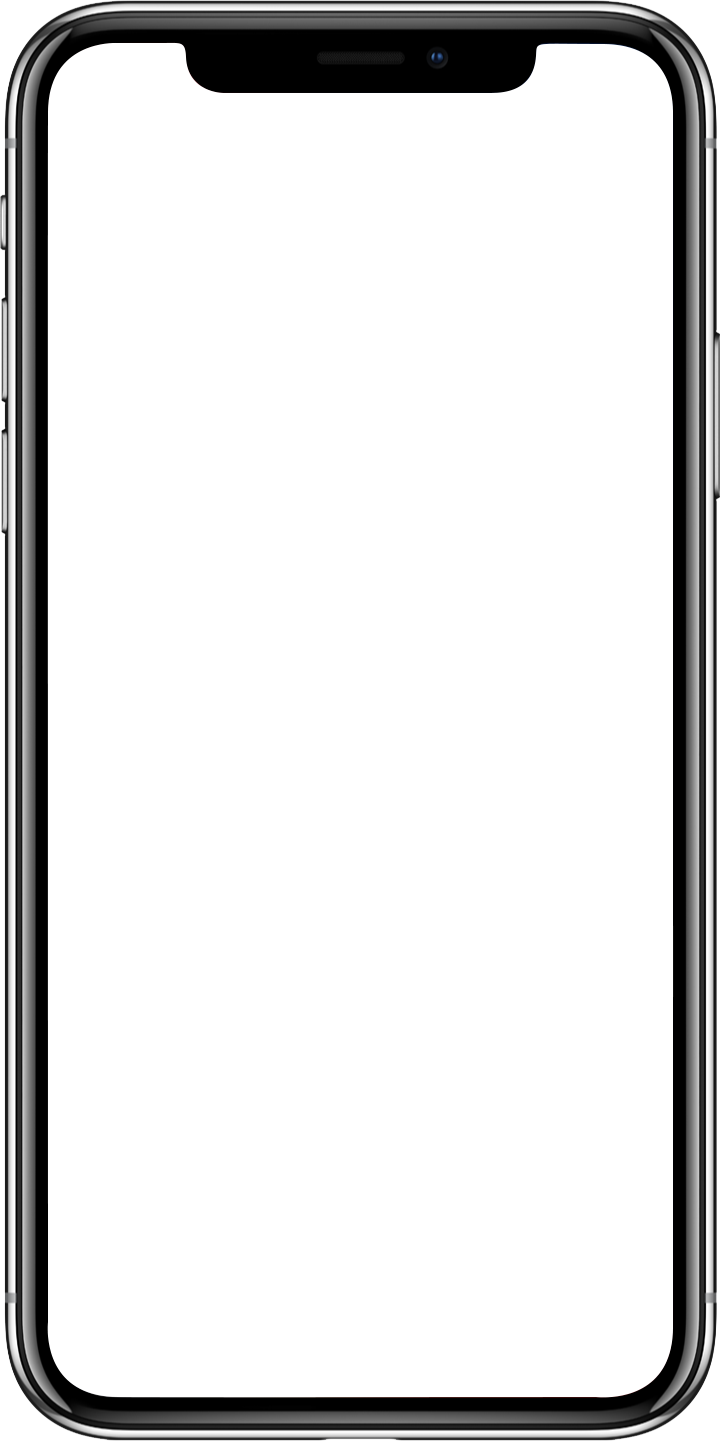 请输入您的标题
现有专任教师1990人，具有博士学位的1010人，正高级职称361人、副高级职称712人，博士生导师195人。
请输入您的标题
现有专任教师1990人，具有博士学位的1010人，正高级职称361人、副高级职称712人，博士生导师195人。
这是一个笔记本样机展示页面
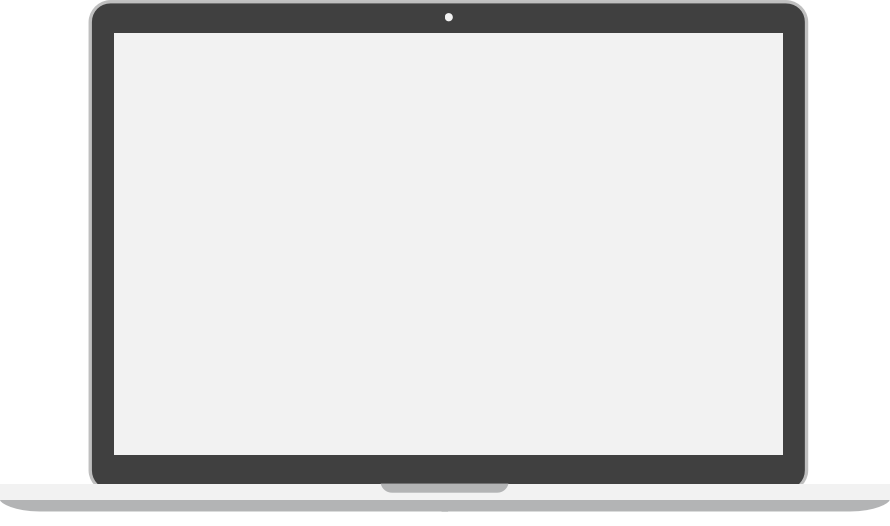 请输入您的标题
山东师范大学坐落在历史文化名城济南。建校68年来，学校植根齐鲁文化沃土，汲取泉城人文灵韵，秉承“尊贤尚功、奋发有为”的校园精神和“弘德明志、博学笃行”的校训，自觉传承创新齐鲁文化，努力彰显教师教育特色，目前已发展成为一所学科专业齐全、学位体系完备、师资人才充沛、社会声誉优良的综合性高等师范院校。
这是一个台式机样机展示页面
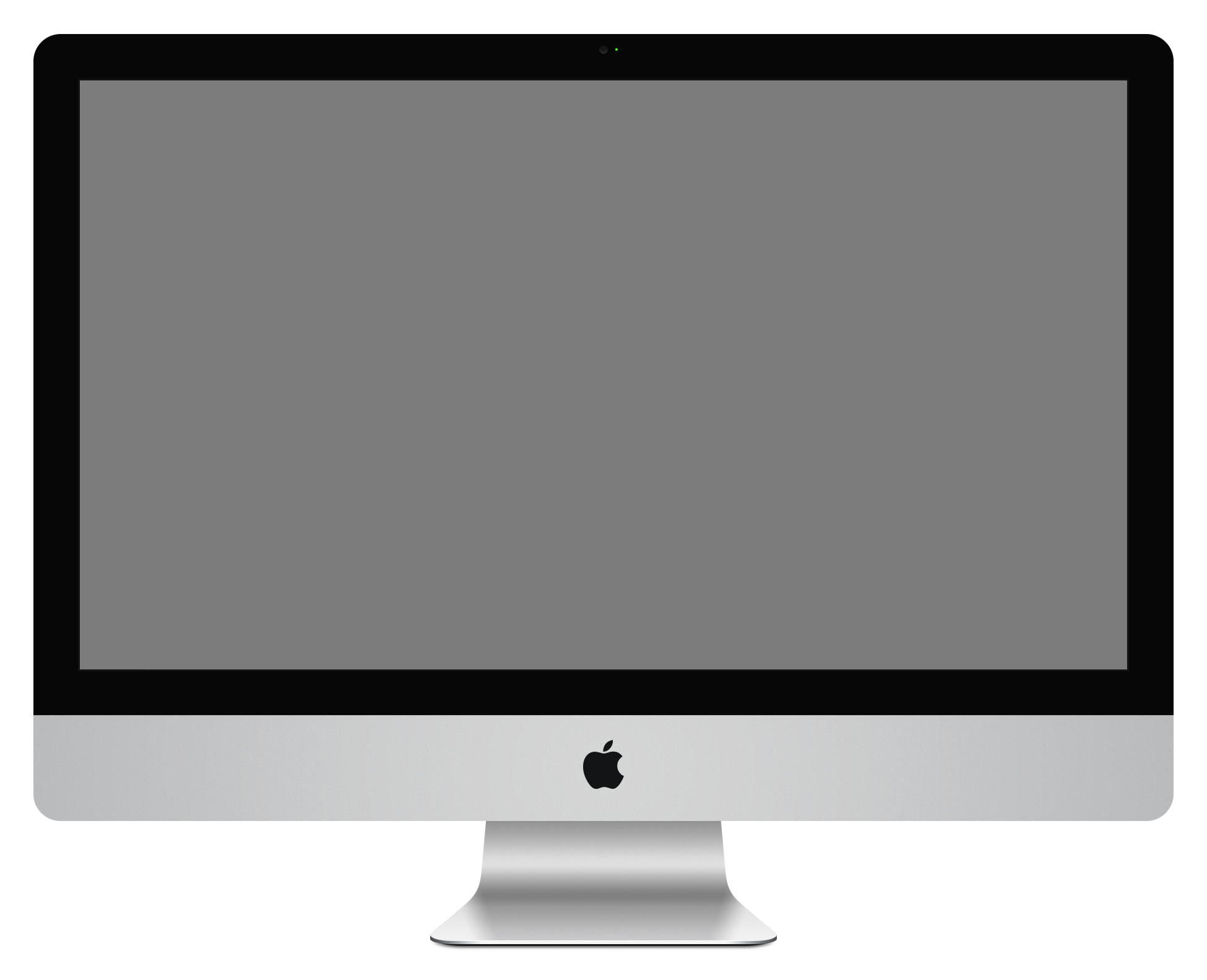 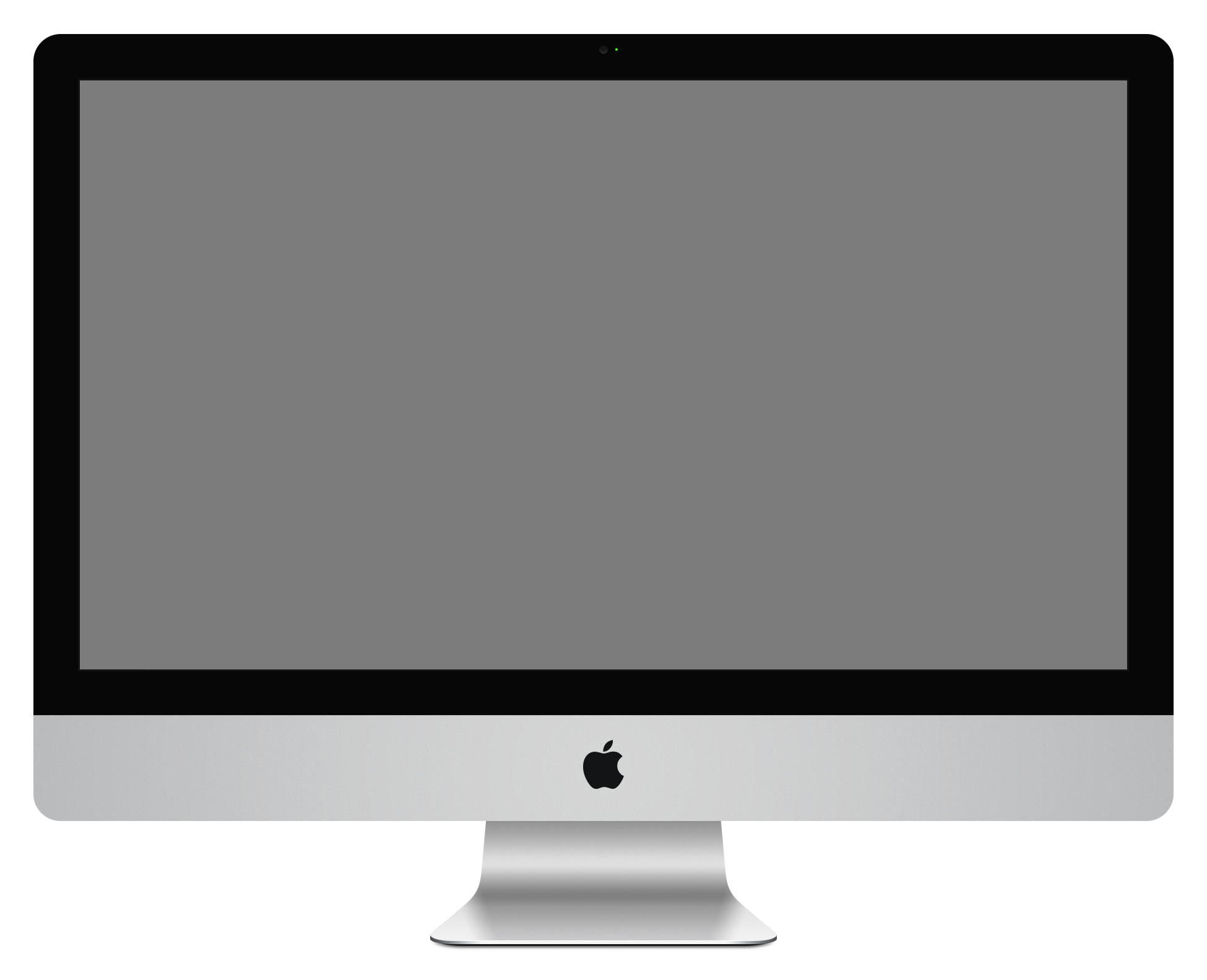 05
模板使用说明
Template usage instructions
设计规范说明
字体使用规范
颜色使用规范
中文标题：微软雅黑 加粗
中文正文：微软雅黑Light
英文字体：Arial
【说明】以上字体均为版权字体，仅限于学习交流使用，若需商用请购买正版字体。
【说明】本模板使用配色方案制作，可实现主体颜色的一键换色，可根据场景需要进行颜色更换。
学校LOGO素材
【说明】以上LOGO均可实现颜色更换，但是在使用时请注意学校LOGO使用规范。
图片素材使用及说明
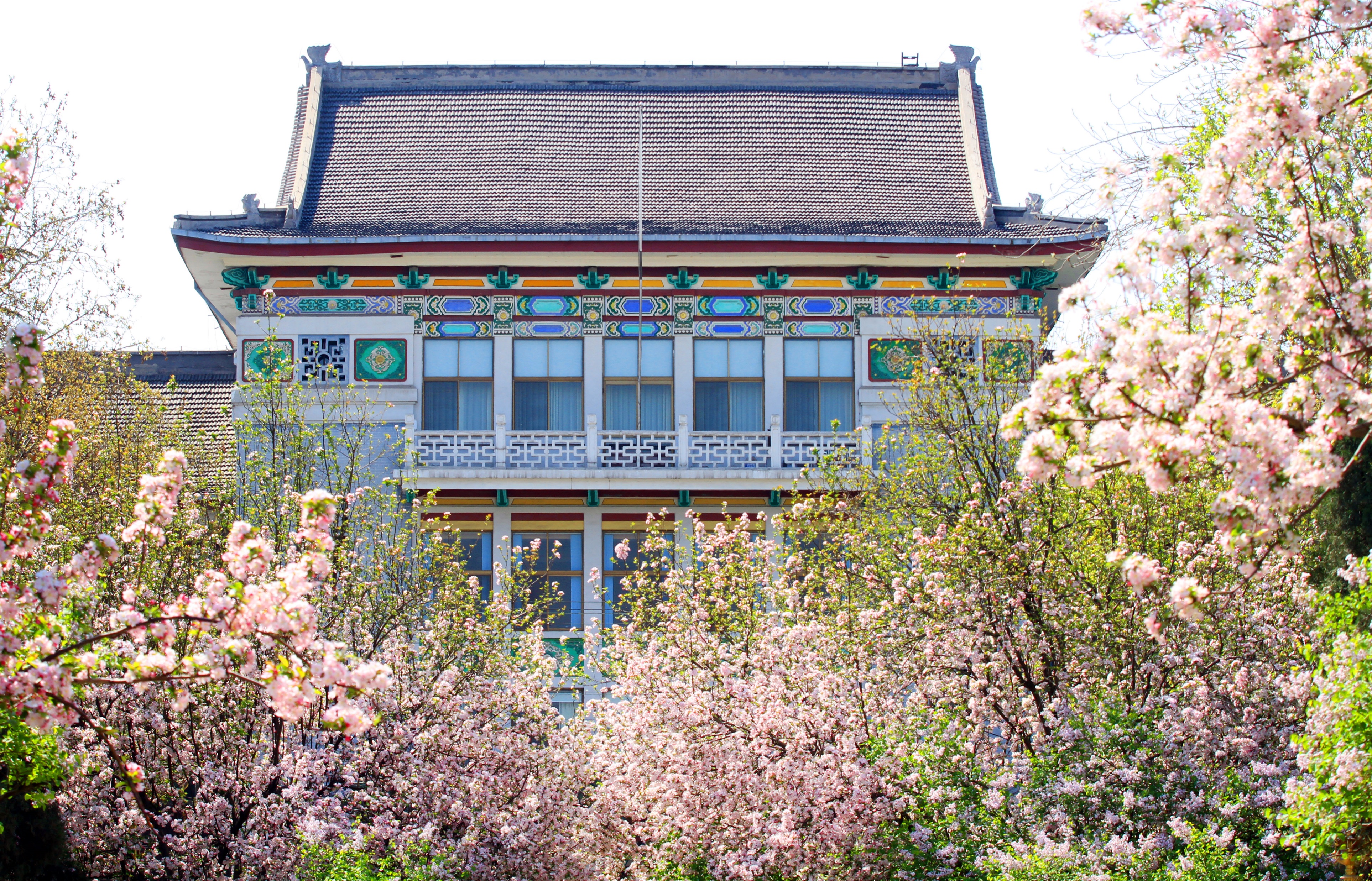 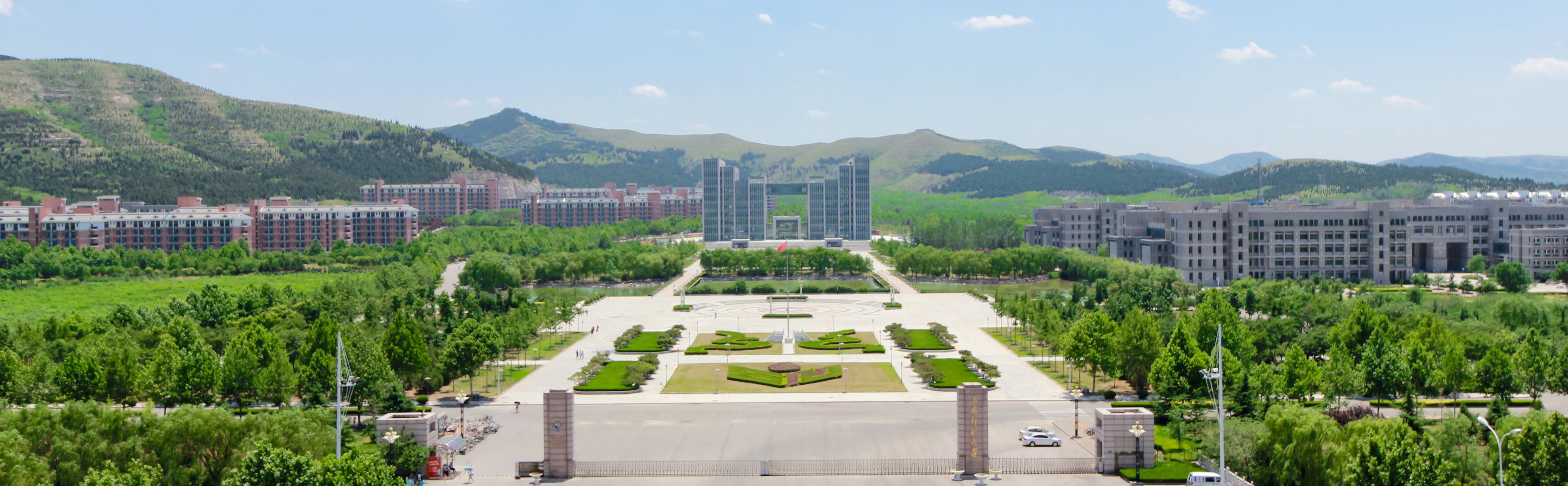 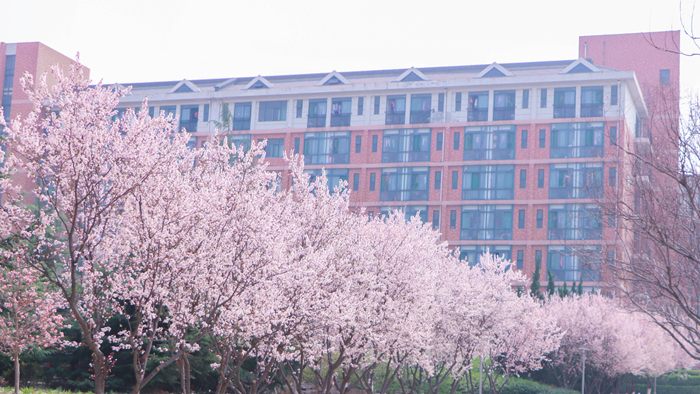 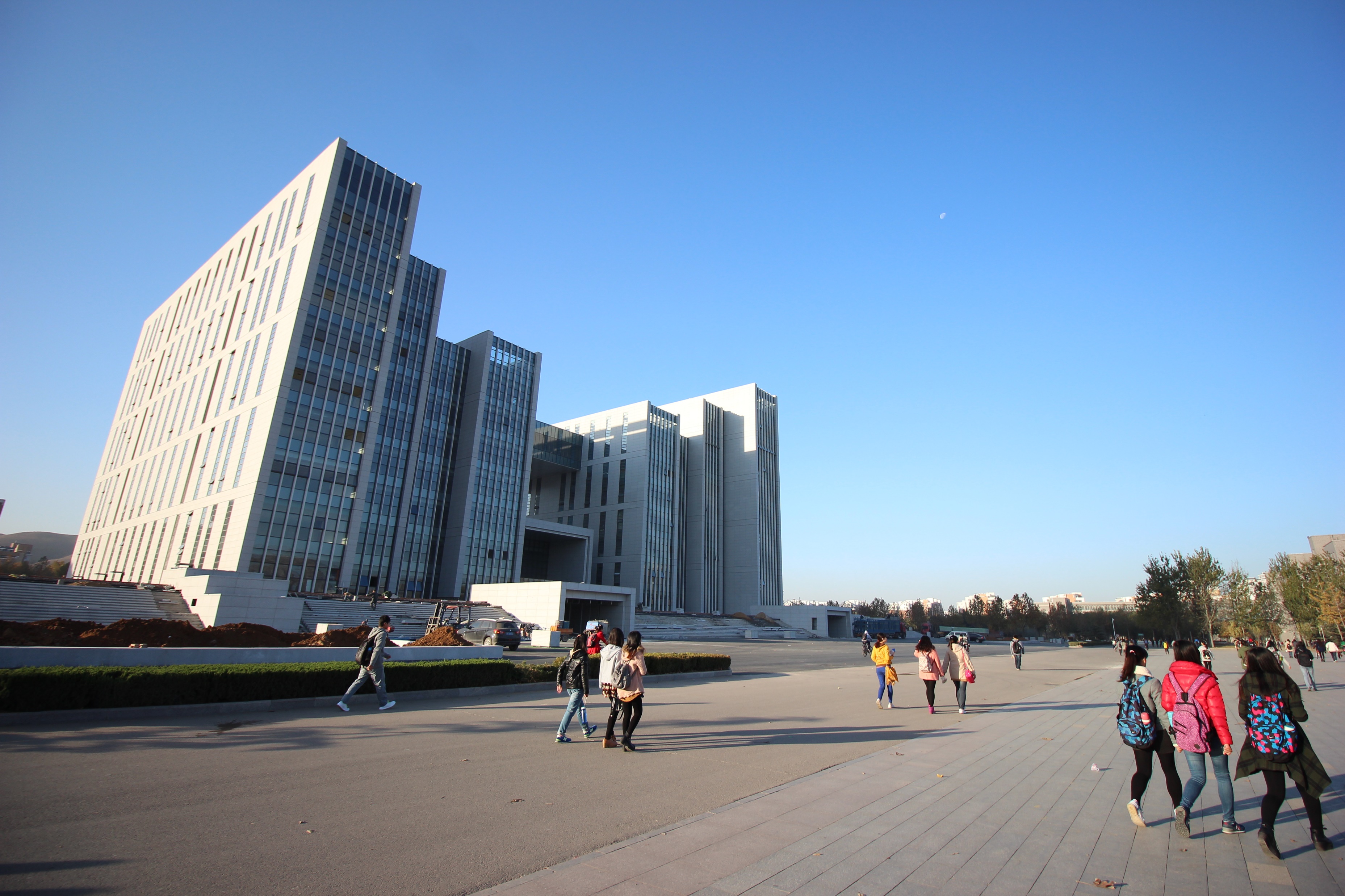 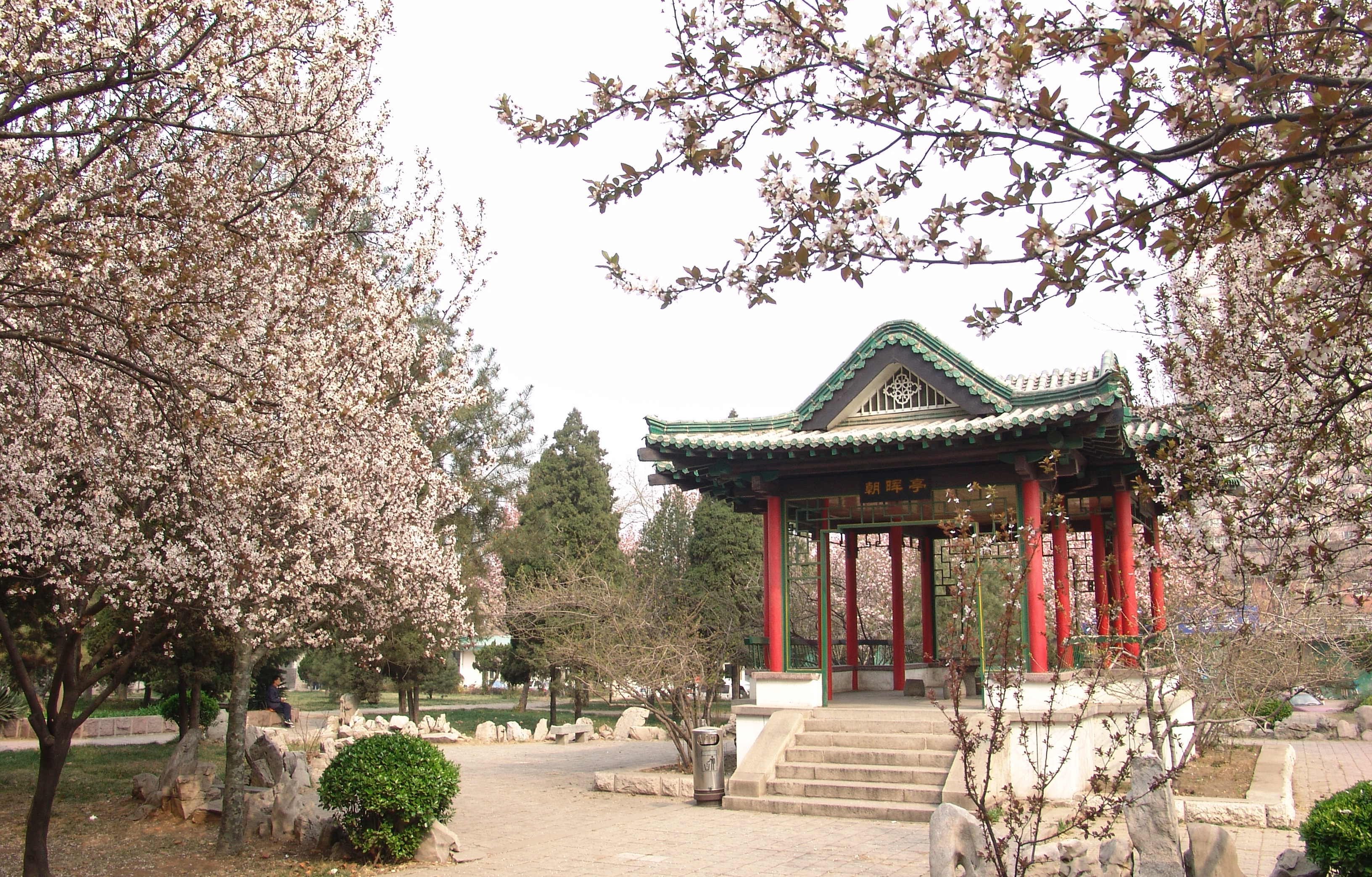 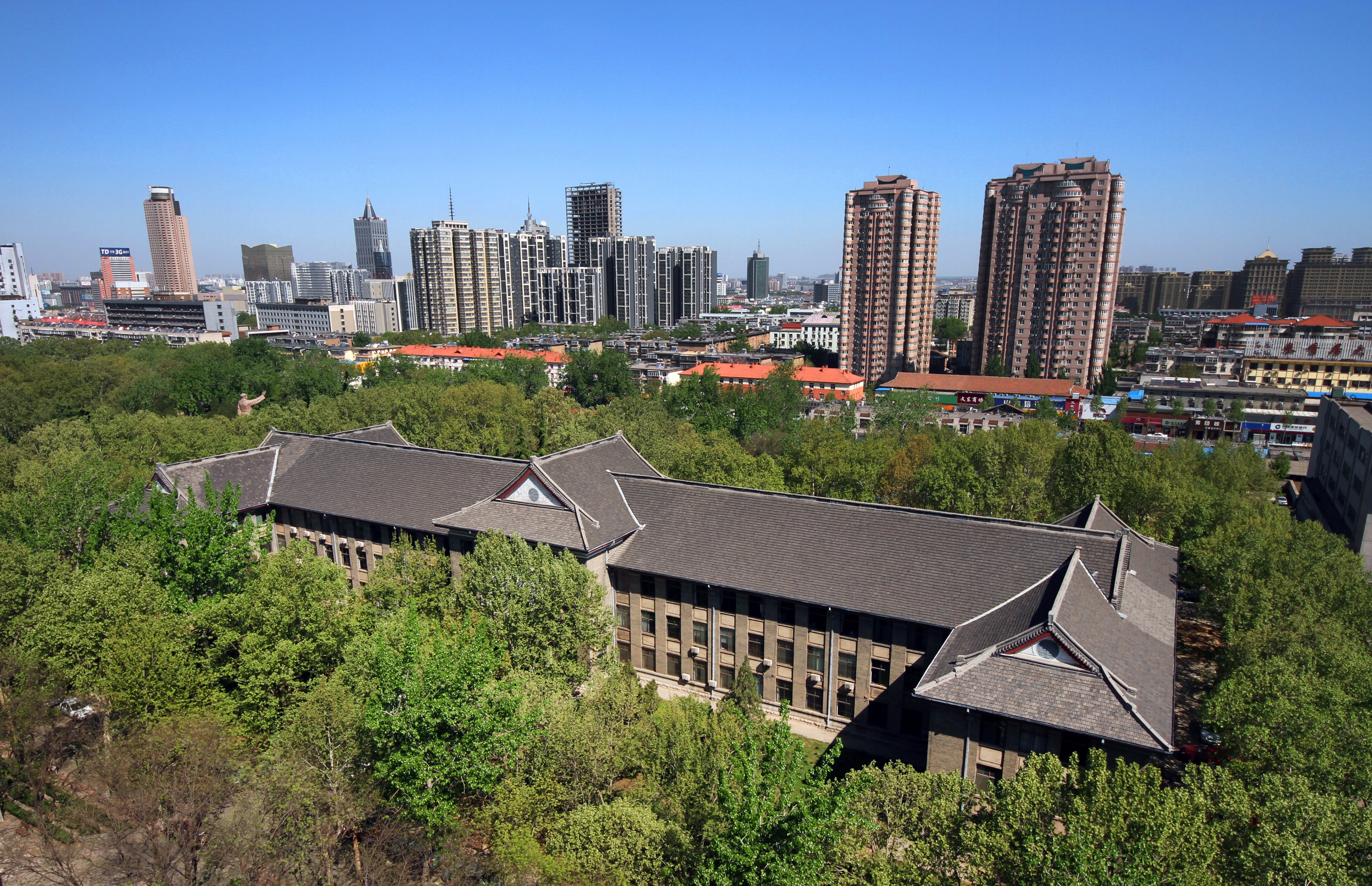 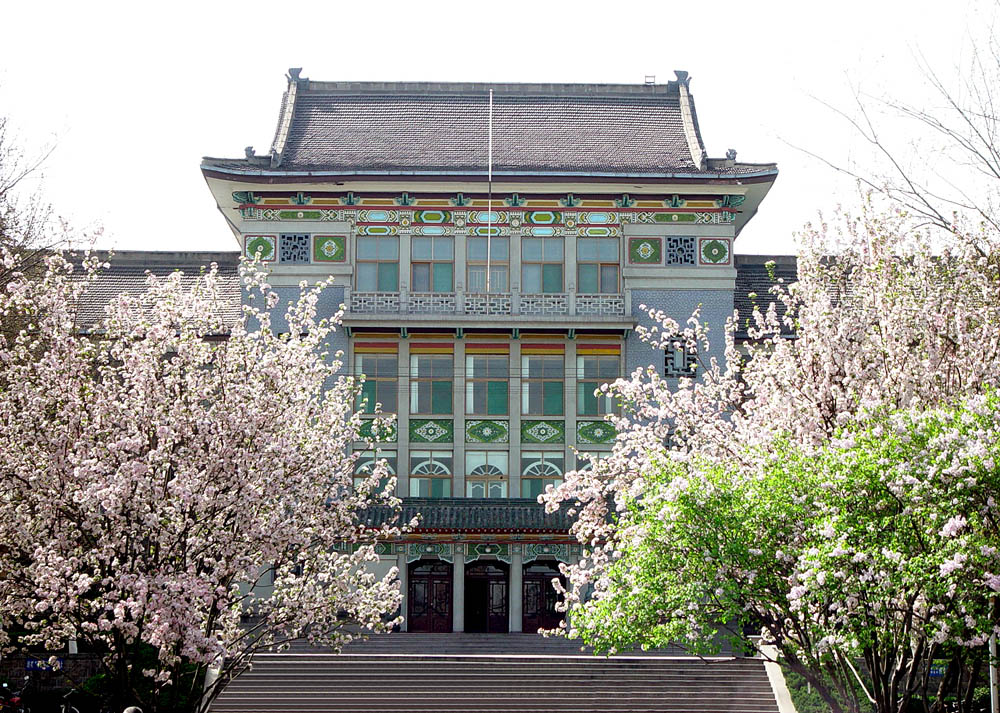 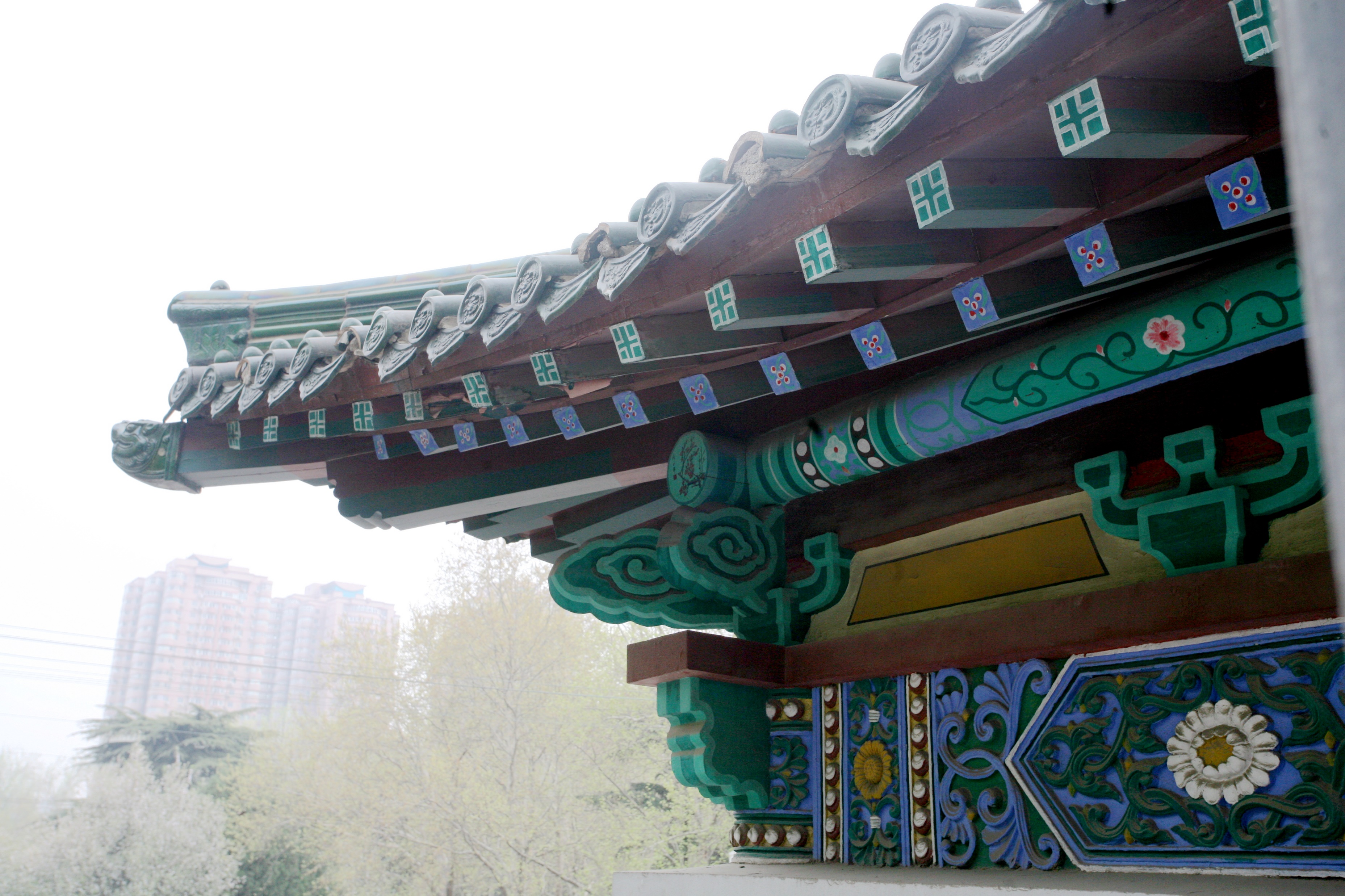 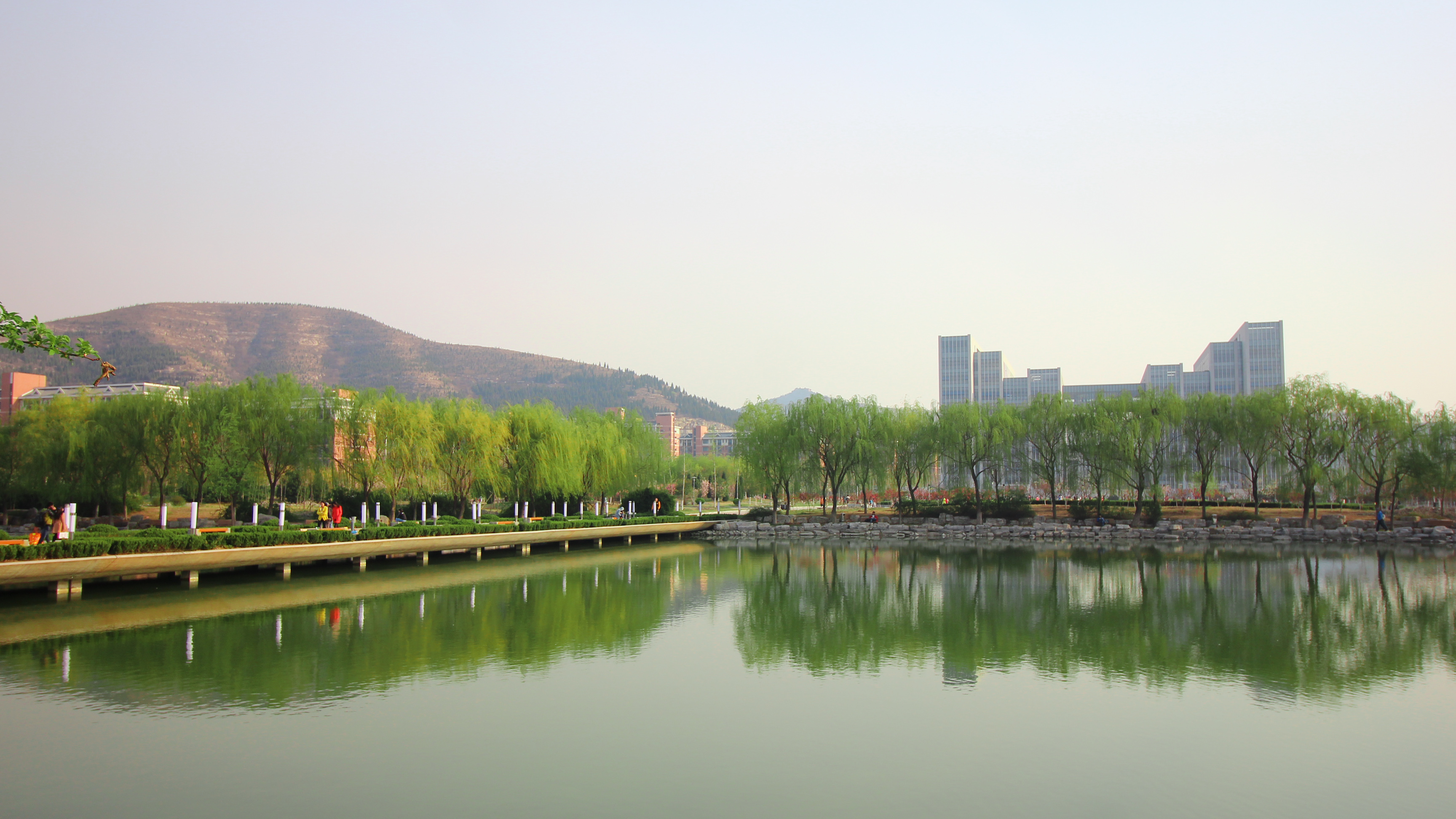 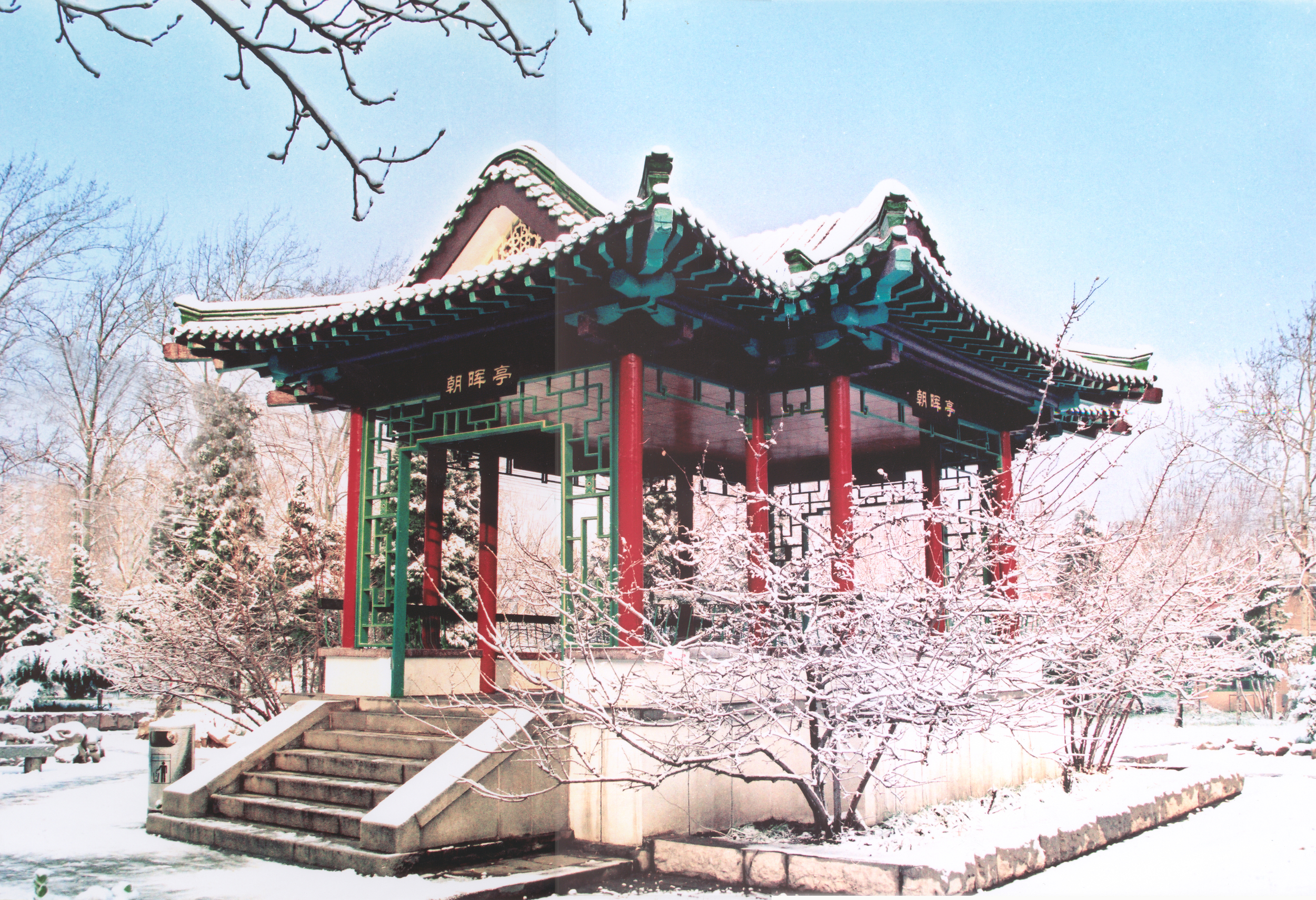 【说明】所有使用图片均来自“山东师范大学通讯社”及学校官网，仅限于学习交流使用。
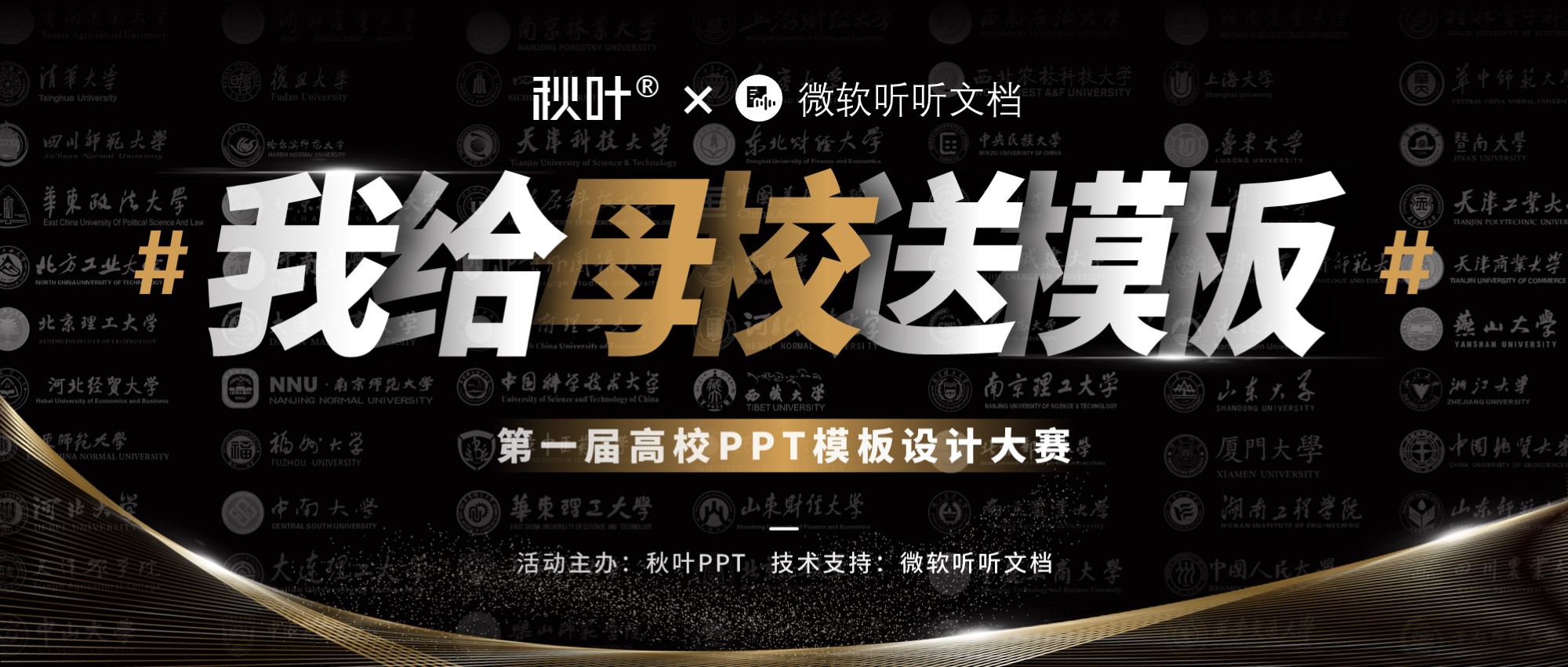 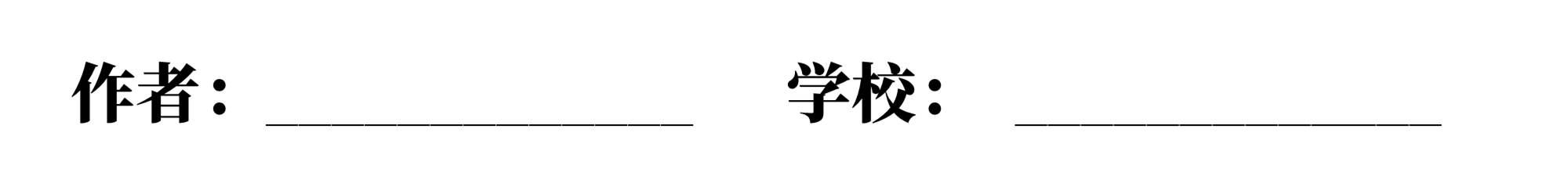 冯铄晶@Xapple晶
山东师范大学
图片素材使用及说明
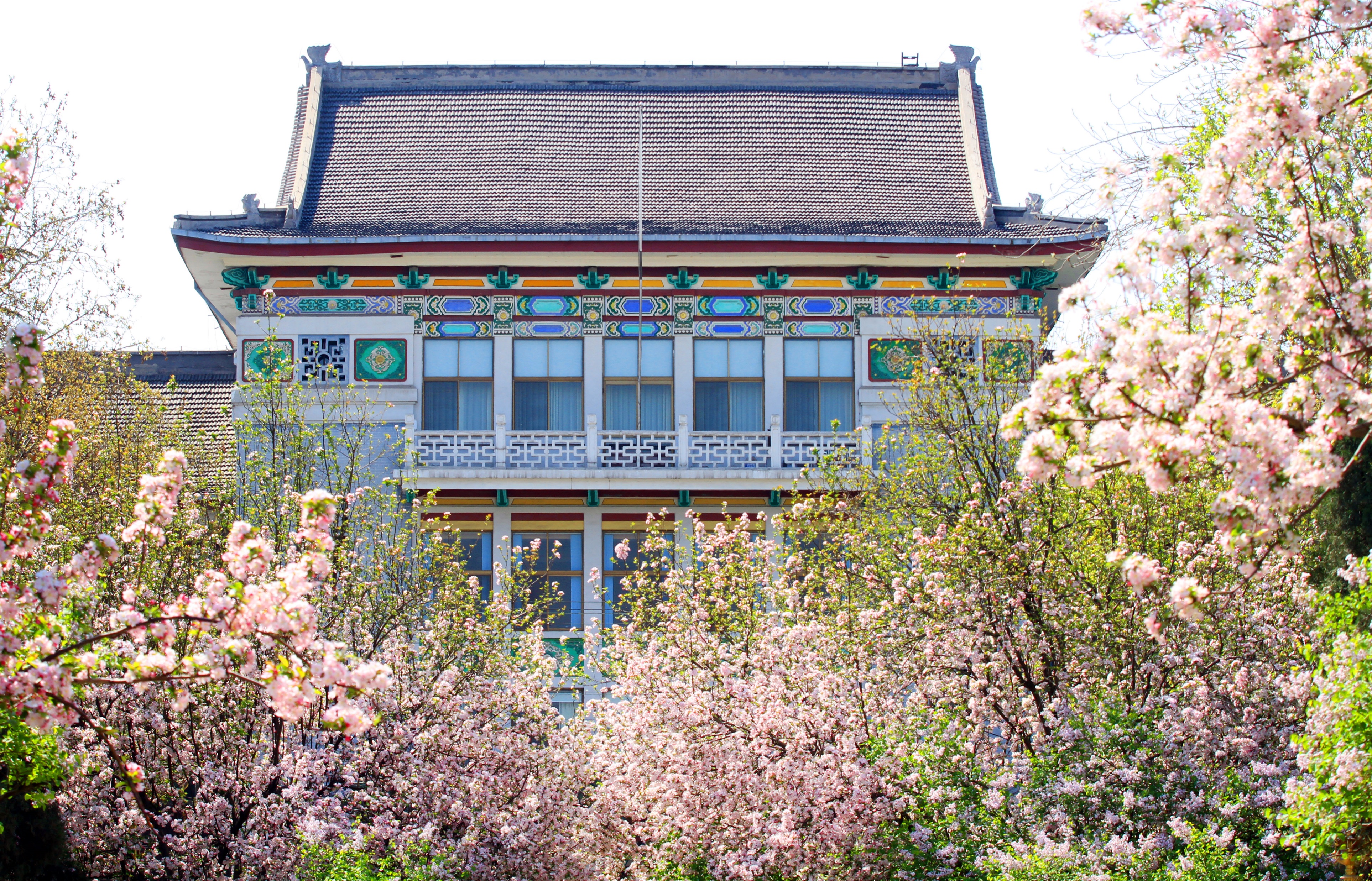 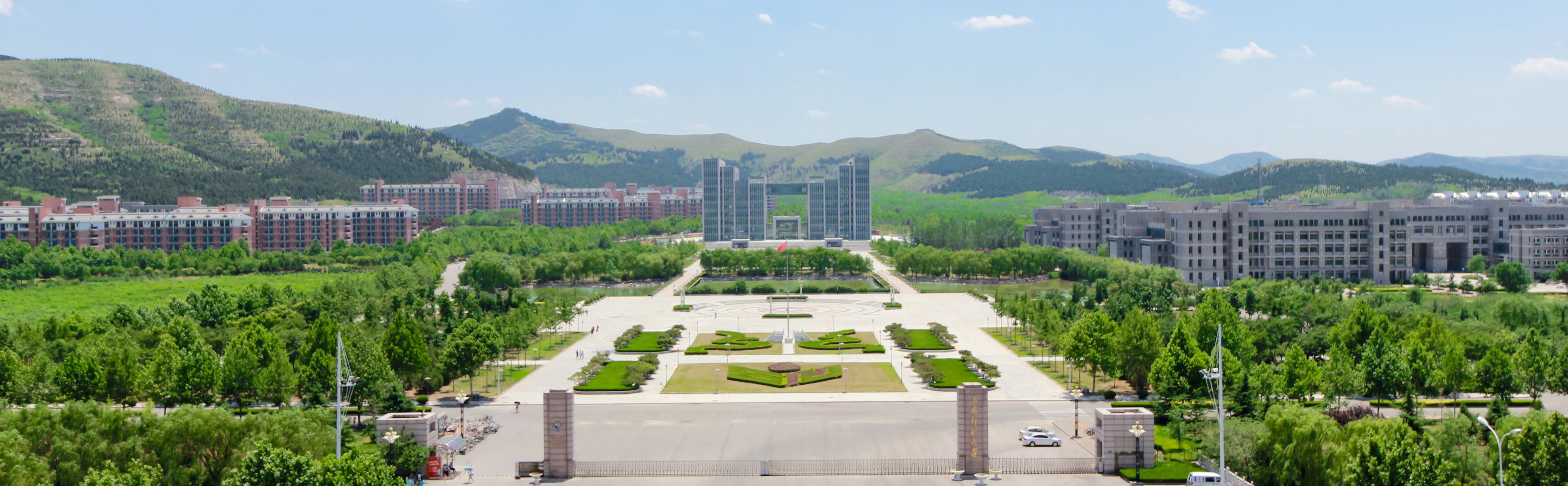 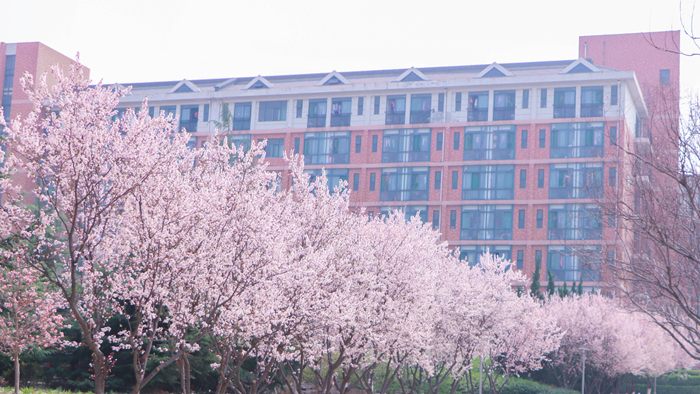 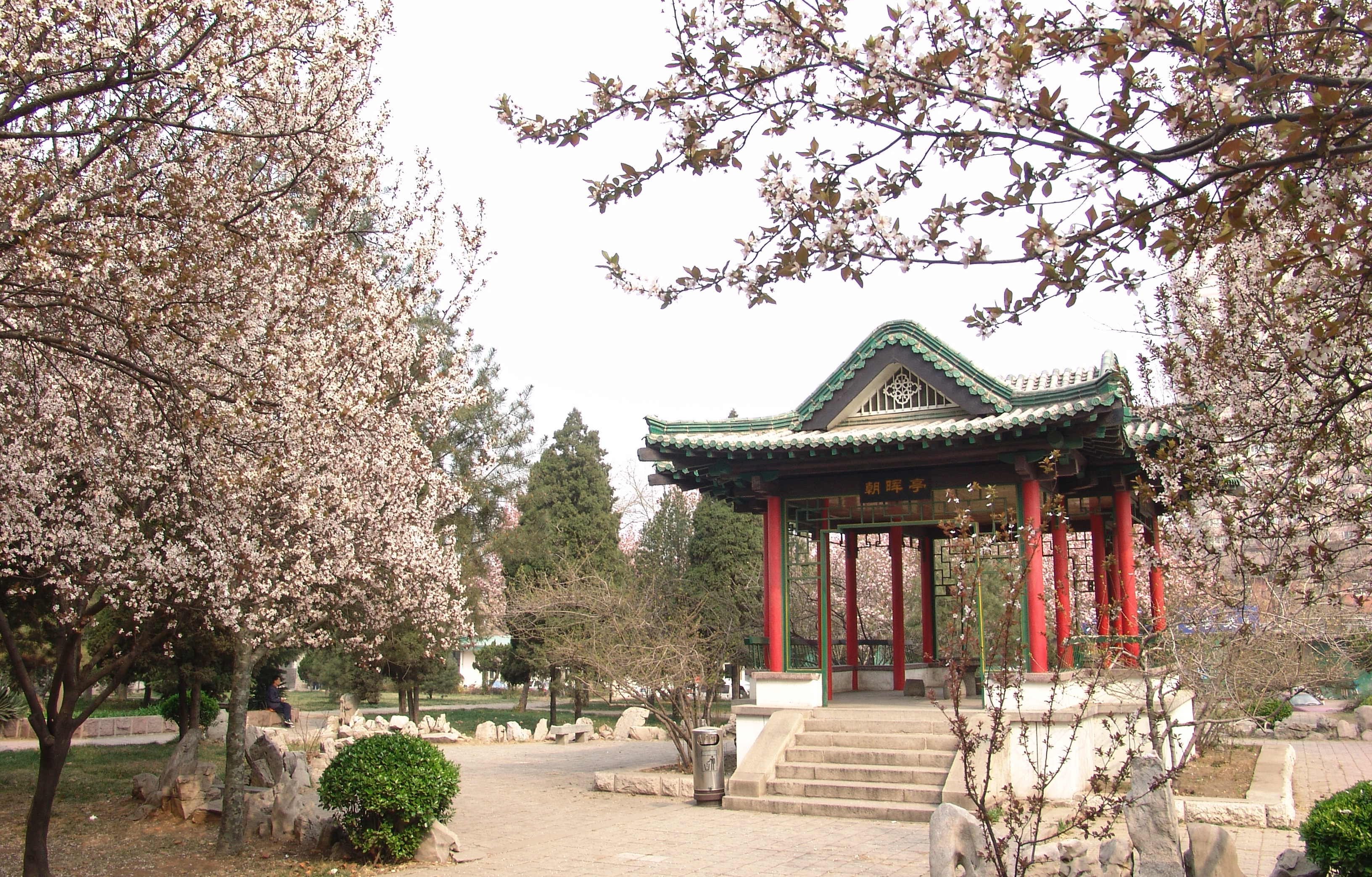 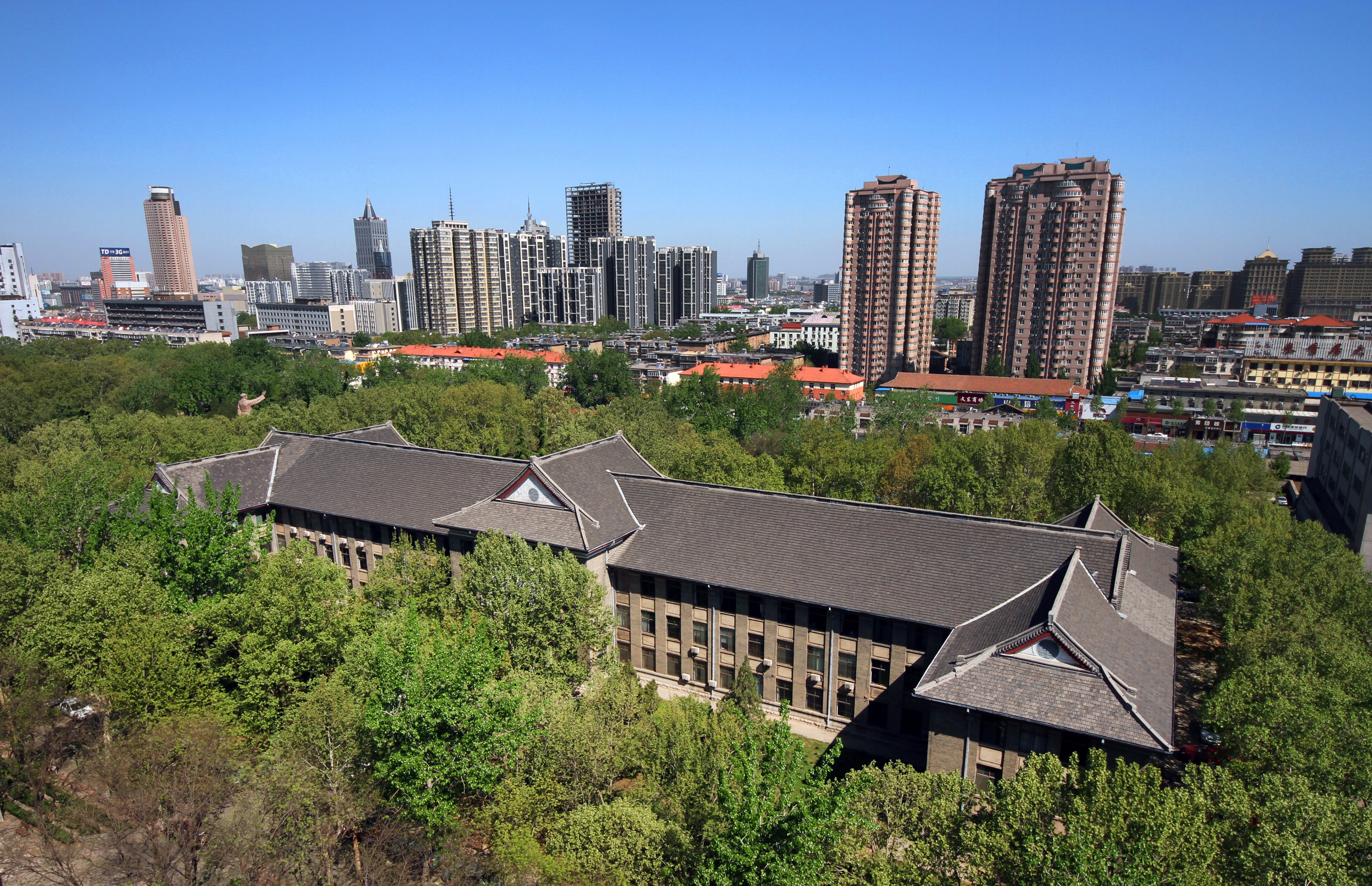 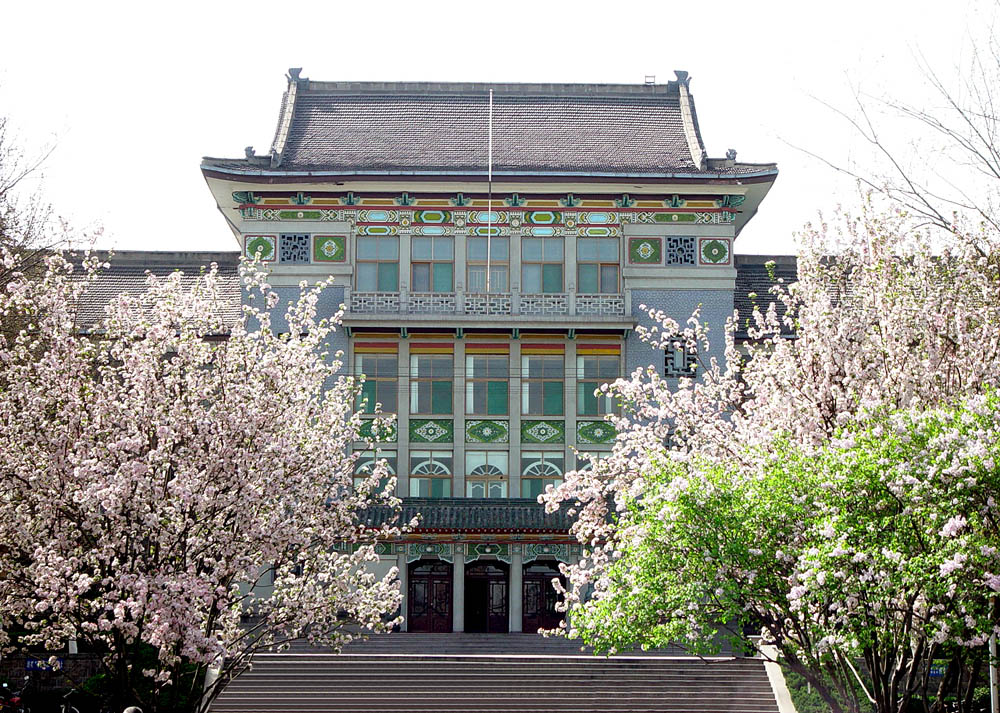 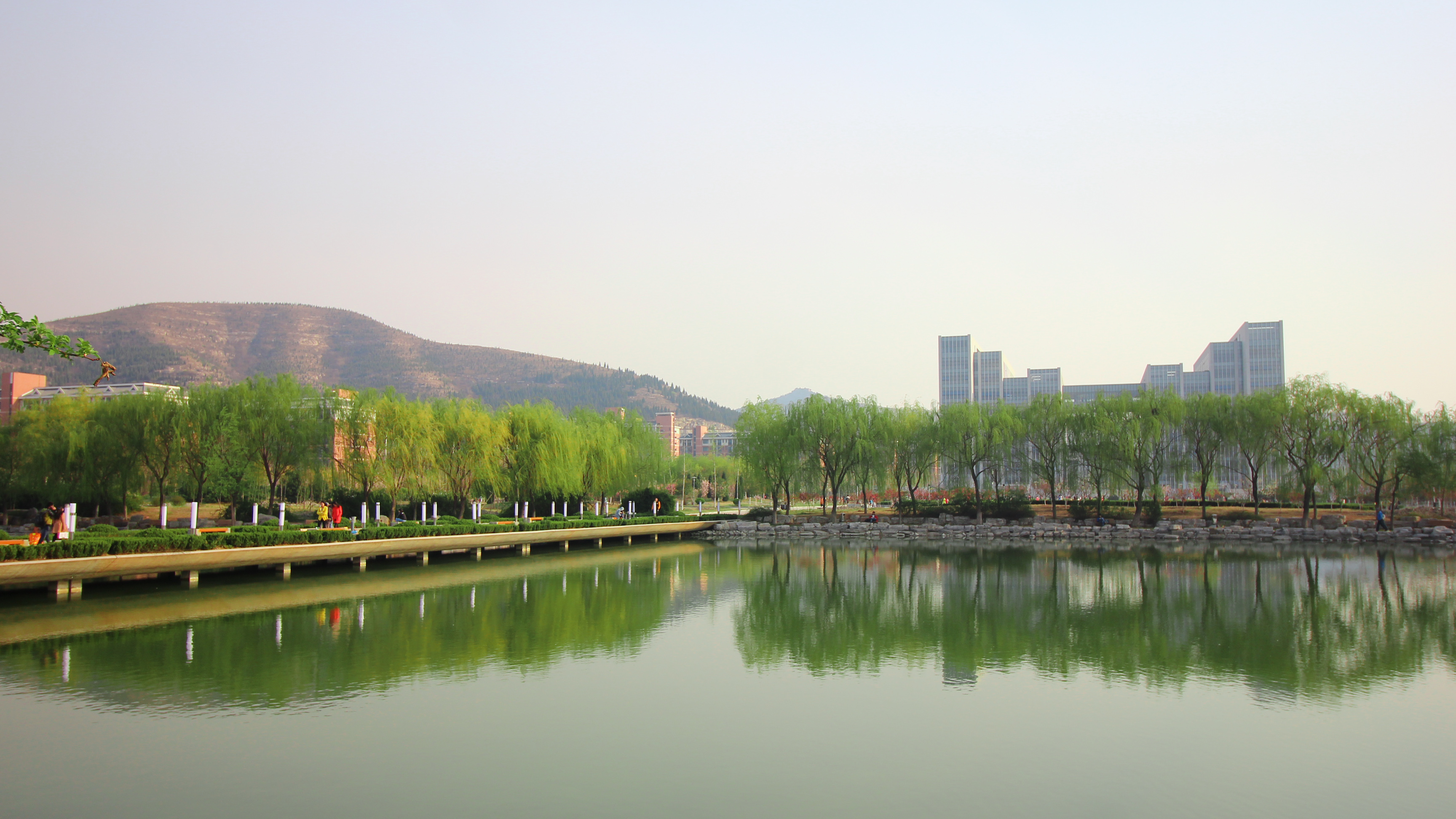 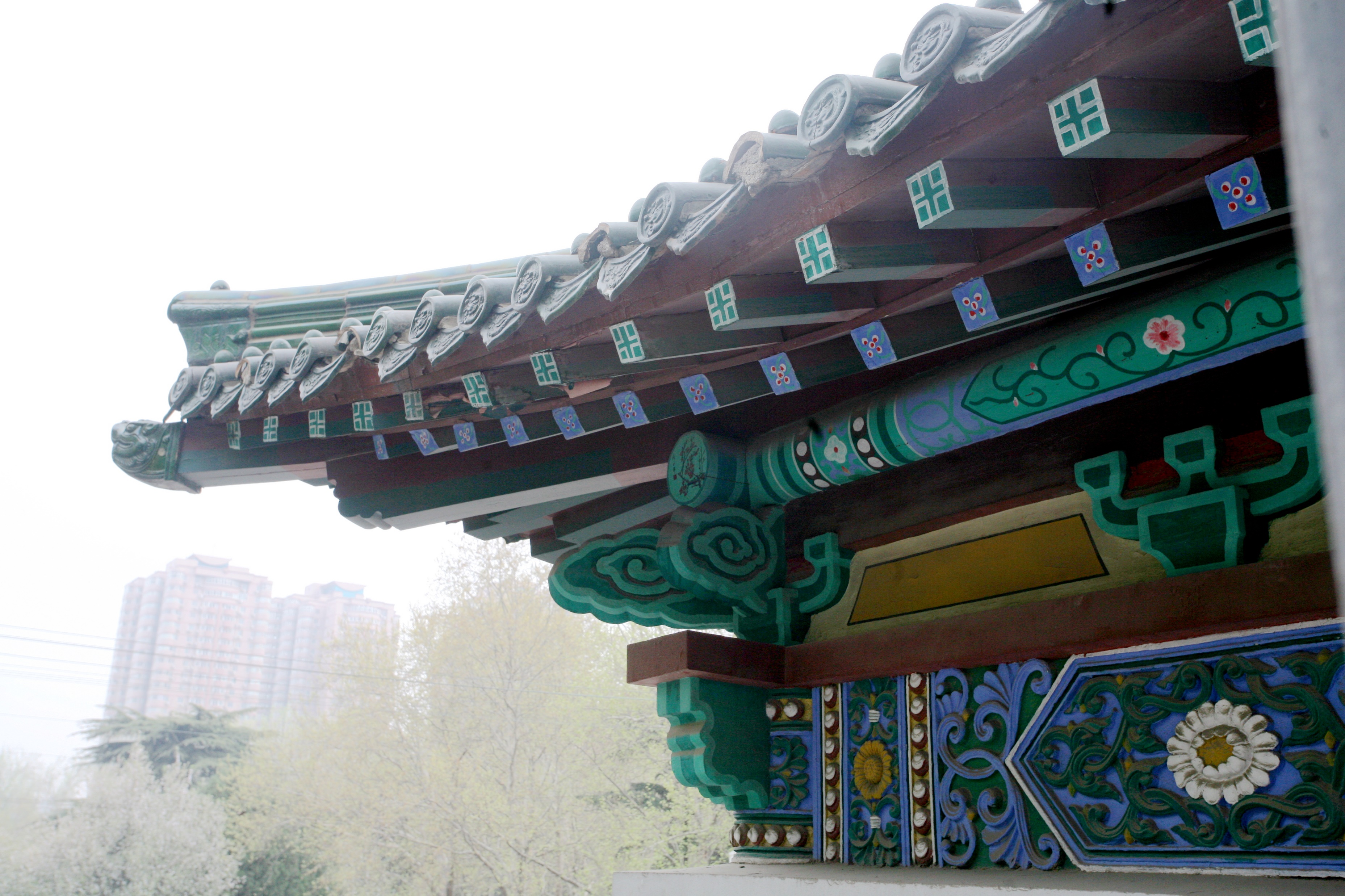 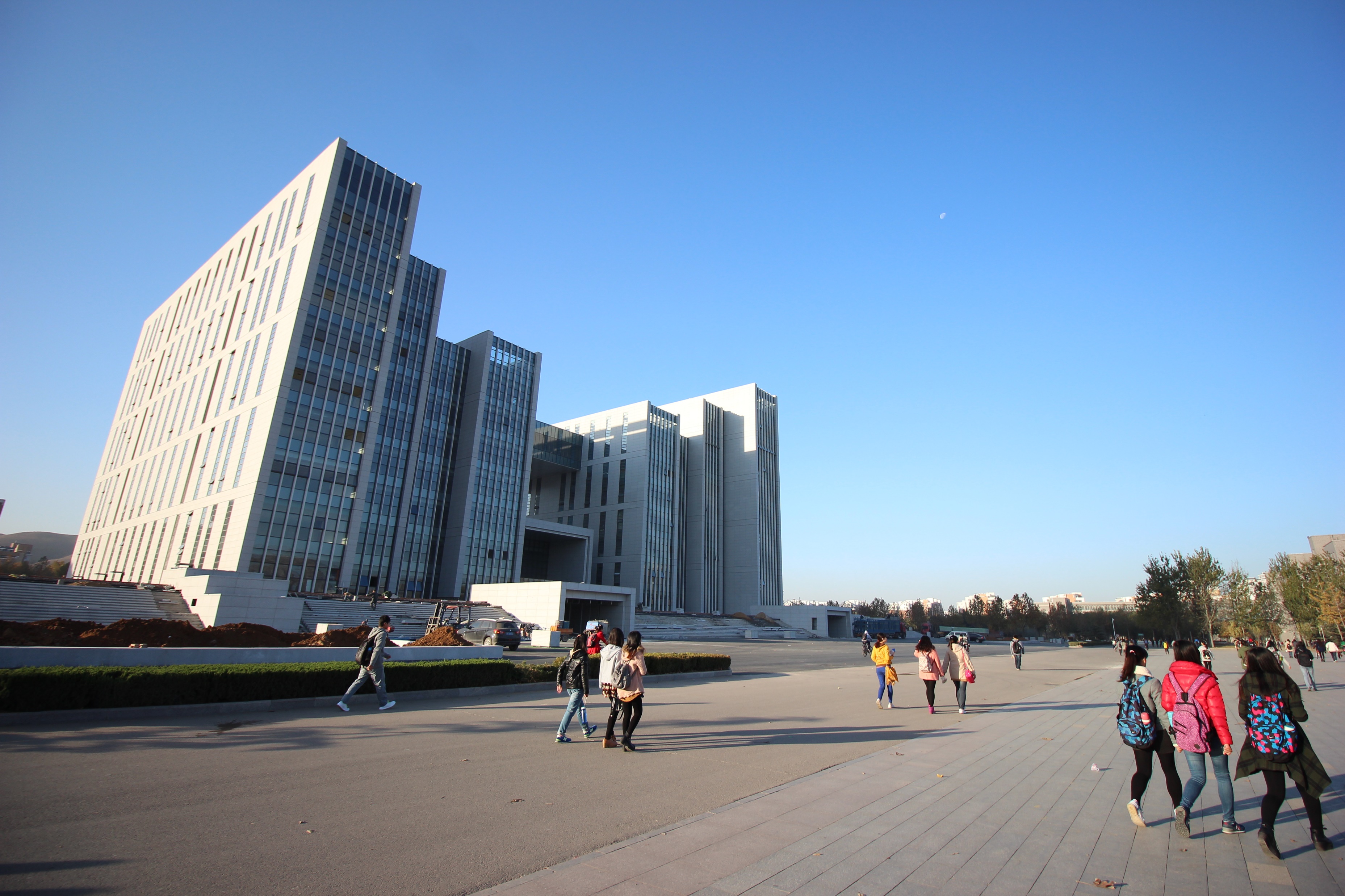 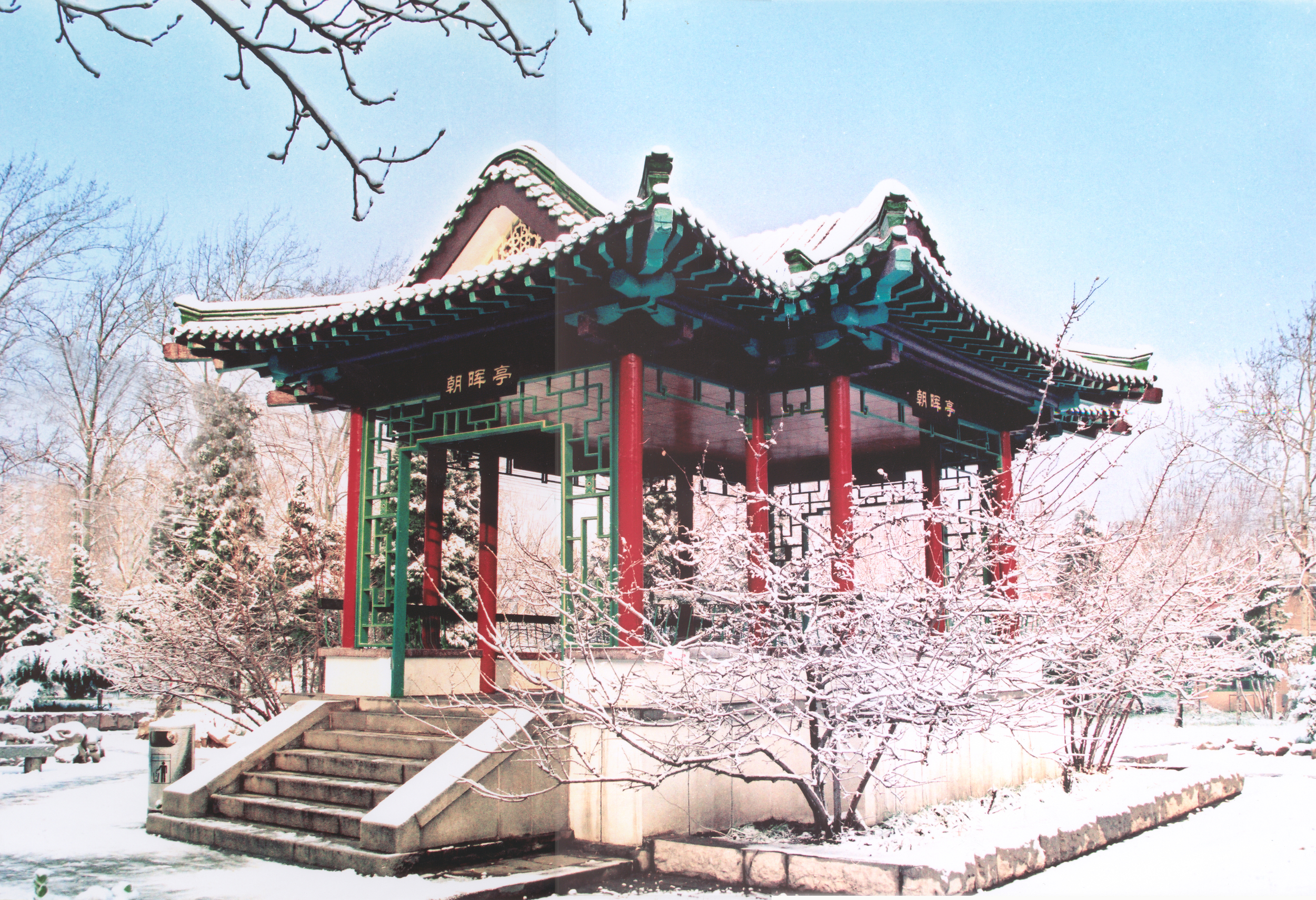 【说明】所有使用图片均来自“山东师范大学大学生通讯社”及学校官网，再此表示感谢。以上图片仅限于学习交流使用，请勿商用。
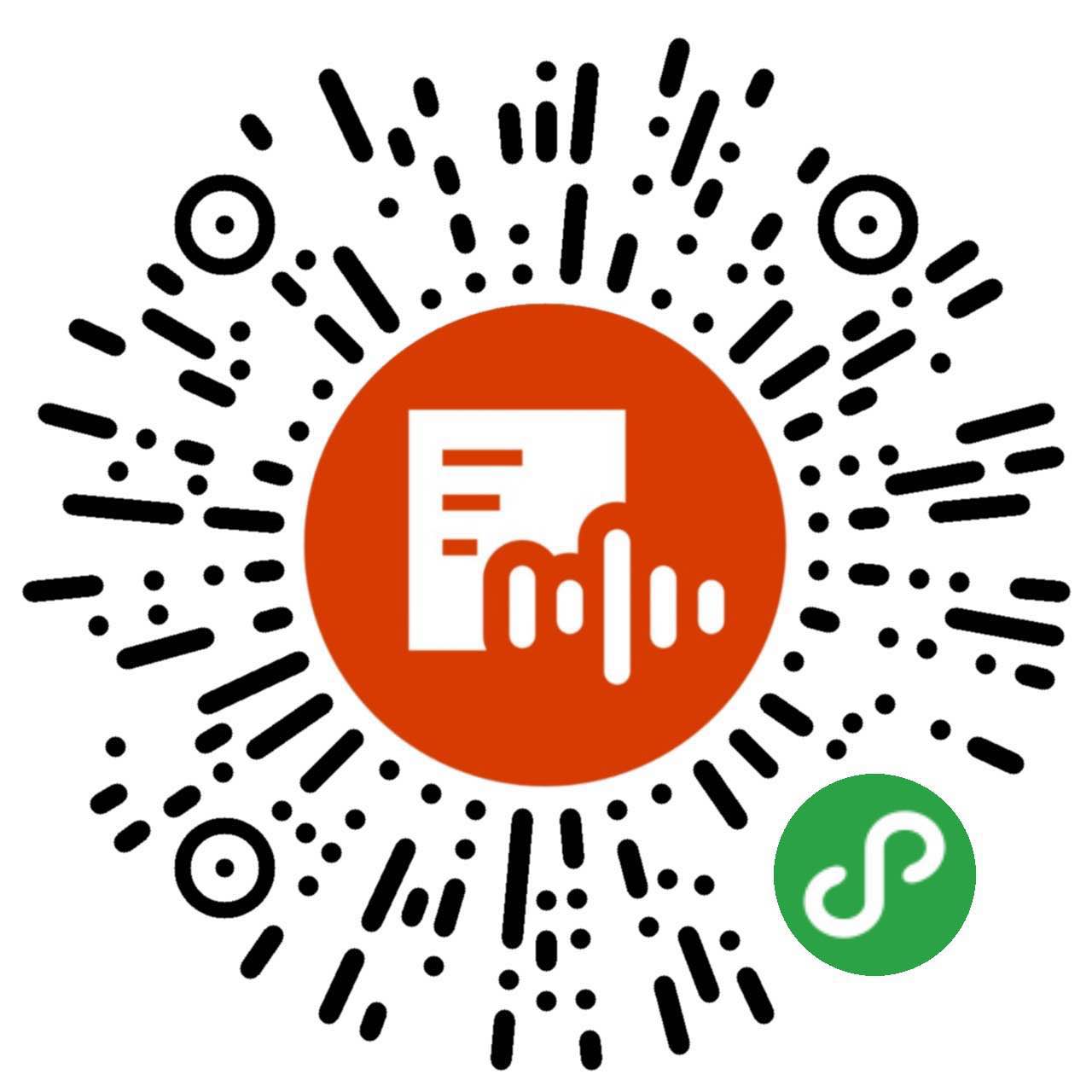